اردو ترجمہ بخشی از متن اسرار التوحید از محمد بن منور میہنی
Instructor:  Dr Anjum  Tahira 			
		Class: BS							 
Semester: V
اسرار التوحید
ہمارے شیخ ابو سعید ابو الخیر کی ولادت اتوار کے روز یکم محرم 327 هجری کو هویی اور ہمارے شیخ کے والد صوفیائے کرام کے ساتھ مہینہ میں مجالسِ ذکرِ الٰہی کا اہتمام کرتے جو ہفتے میں ایک رات ان میں سے کسی ایک کے گھر میں منعقد ہوتی اور اگر کوئی مسافر درویش ہوتا تو اسے بھی اس دعوت میں بلایا جاتا۔ جب تمام امور مجلس, نماز اور اوراد سے فارغ ہو جاتے تو پھر وہ سماع کی محفل کا اہتمام کرتے .
فرھنگ عمید
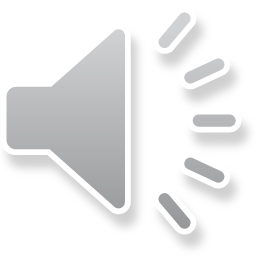 اردو ترجمہ متن  بخشی از  اسرار التوحید
ایک شام بابو ابو الخیر درویشوں کی دعوت میں جانے لگے ۔  شیخ کی والدہ نے درخواست کی کہ ابوسعید کو بھی اپنے ساتھ لے جائیں تاکہ درویشوں کی نظرِ کرم ان پر پڑے۔ بابو ابوالخیر انہیں اپنے ساتھ لے گئے جب وہ سماع میں مشغول ہوئے تو قوال نے یہ شعر پڑھا. 
جی ہاں یہ عشق درویشوں کی عطا ہے ان کا خود کو راہ خدا میں قتل کرنا ہی ان کی ولایت ہے دینار اور درہم مردان خدا کے لیے فخر کا باعث نہیں یعنی اللہ کے بندوں کا یہ مقام نہیں کہ وہ مال و دولت  جمع کریں بلکہ اللہ کی راہ میں جان قربان کرنا درویشانِ خدا اور بہادروں کا کام ہے۔
اردو ترجمہ بخشی از متنِ  اسرار التوحید
جب قوال نے یہ شعر پڑھا تو درویشوں پر ایک خاص کیفیت اور جذب و مستی طاری ہوگئی۔ اور اُس رات صبح تک وہ اس شعر پر رقص کرتے رہے اور یہ حالت ان پر اس قدر زیادہ طاری تهی اور قوال نے یہ شعر اتنی بار پڑها کہ ابو سعید ابو الخیر کو یاد ہوگیا. جب گھر واپس لوٹے تو شیخ نے اپنے والد سے کہا. 
 "یہ شعر جو قوال پڑھ رہا تھا اور درویش  اسے سن کر بہت خوش ہو رہے تھے، اس کا کیا معنی ہے ." 
آپ نے کہا:
 خاموش ! آپ اس کا معنی نہیں جانتے اور آپ کو اس سے کیا لینا دینا۔"
اردو ترجمہ متن  بخشی از  اسرار التوحید
اس کے بعد جب شیخ    ابو سعید ابو الخیر کا مقام اعلی مرتبے تک جا پہنچا اور ان کے والد وصال فرما گئے تو شیخ اکثر فرمایا کرتے تھے.
 كاش آج بابو ابوالخیر ہمارے درمیان موجود ہوتے. تاکہ میں ان سے  کہتا کہ آپ خود نہیں جانتے کہ آپ نے اس وقت کیا سنا تھا۔
اردو ترجمہ متن  بخشی از  اسرار التوحید
کہتے ہیں کہ ہمارے شیخ کے والد بابو  ابوالخیر سلطان محمود غزنوی کو بہت پسند کرتے تھے۔انہوں نے ایک سرائے میہنہ   تعمیر کی ،جو آج سرائے شیخ کے نام سے معروف ہے ۔اس سرائے کی دیواروں اور چھتوں پر سلطان محمود غزنوی اور اس کے جاہ و مرتبہ، خادموں، ہاتھیوں اور سواریوں کے نام نقش اور کندہ کروائے۔
اردو ترجمہ متن  بخشی از  اسرار التوحید
اس وقت ہمارے شیخ ابهی بچے تھے.انہوں نے والد سے کہا: "مجھے اس سرائے میں ایک گھر بنا دیجئے، جو میرے لیے مخصوص ہو ،کسی اور کا اس میں کوئی عمل دخل نہ ہو۔"
 ان کے والد نے ان کے لیے ایک گھر سرائے کے اوپر بنا کر دیا جواب شیخ کی خانقاہ ہے۔ 
جب گھر مکمل ہو گیا تو شیخ نے حکم دیا کہ اس کے درودیوار اور چهتوں پر لکھیے.
  اللہ اللہ اللہ                                  
ان کے والد نے کہا :
کہ اے بیٹے یہ سب کیا ہے ۔
اردو ترجمہ متن  بخشی از  اسرار التوحید
شیخ نے جواب دیا:
 "ہر کوئی اپنے گھر کی دیواروں پر اپنے امیر یا مالک کا نام لکھتا ہے ۔"
باپ کو ان کی بات سن کر بہت خوشی ہوئی اور وہ اپنے کیے پر شرمندہ ہوئے.
اس نے حکم دیا کہ ان کے گھر پر جو کچھ بھی لکھا ہوا ہے اسے مٹا دیجئے۔
 اس کے بعد وہ اپنے بیٹے کو کسی اور نگاہ سے دیکھنے لگے اور انہوں نے اپنے دل کو شیخ ابو سعید ابو الخیر کے کاموں میں مشغول کر لیا.
اردو ترجمہ متن  بخشی از  اسرار التوحید
خواجہ امام مظفر حمدان   نو قان میں ایک روز کہنے لگے کہ :
ہمارا مرتبہ شیخ ابوسعید ابوالخیر کے مقابلے میں ایسے ہی ہے جیسے باجرے کا ایک پیمانہ۔ جس میں شیخ ابو سعید ابو الخیر ایک دانہ ہیں اور باقی سب ہم ہیں۔
 اس وقت شیخ ابو سعید ابوالخیر کے ایک مرید وہاں موجود تھے۔
اردو ترجمہ متن  بخشی از  اسرار التوحید
وہ غصے کے عالم میں اٹھے اور شیخ  ابوسعید ابوالخیر کے پاس تشریف لائے.اور جو کچھ خواجہ مظفر ہمدان سے سنا تھا شیخ کے سامنے بیان کر دیا.
 شیخ نے فرمایا.
 امام مظفر سے کہیے کہ وہ ایک دانه بھی آپ ہی ہیں ہم کچھ نہیں ہیں
۔ یعنی ہم بہت عاجزی و انکسار کے مالک ہیں۔
اسرار التوحید از محمد بن منور میہنی
سپاس